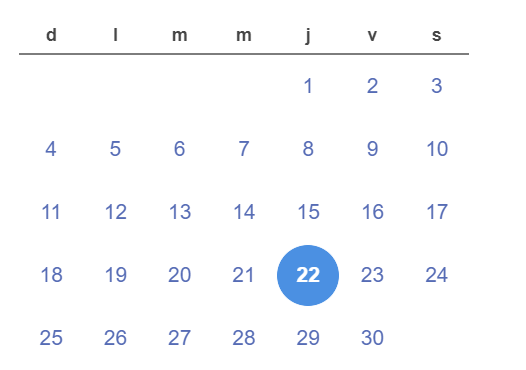 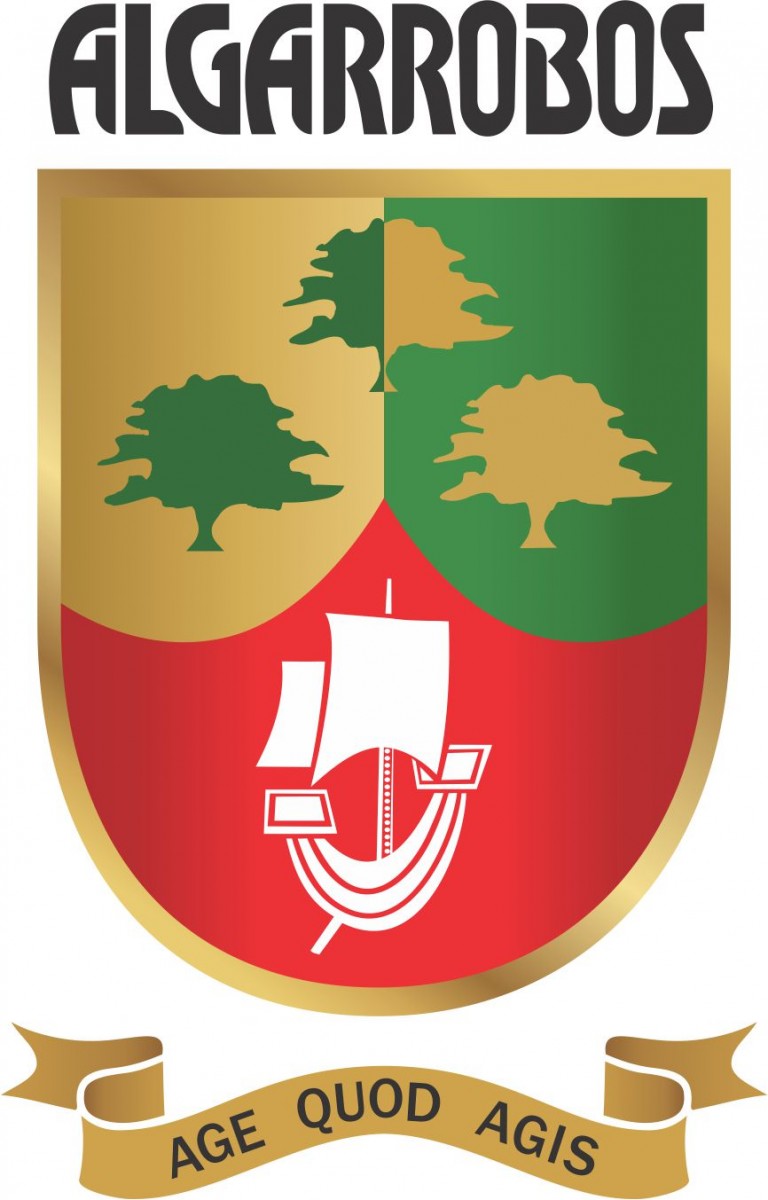 Today is the day
Date: Thursday 22nd (twenty-Second) september 2022
NAME: FRANCO PISCOYA
The Iraq-Iran war beggins
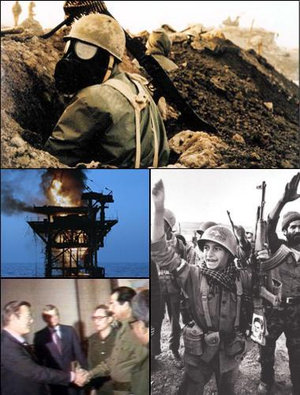 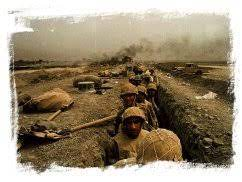 Leaders
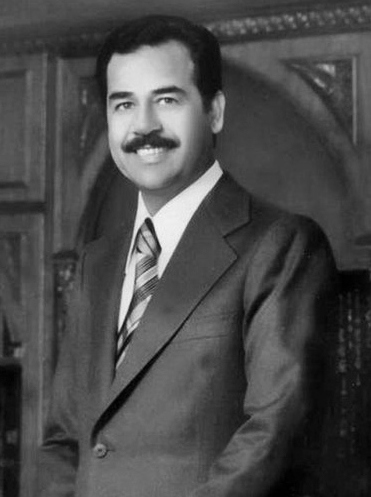 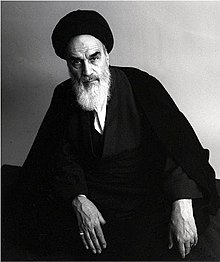 Geography
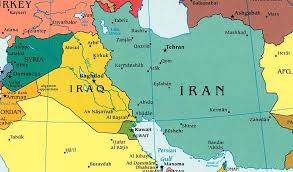